«Рукавичка»
Проект во II младшей группе
«Одинокая варежка»
Ветер вихри закручивал,  Вьюга выла, визжала...  Одинокая варежка  На дороге лежала. 
 Одинокая варежка  Вся промёрзла, промокла,  Вместе с вьюгою варежка  Билась в двери и стёкла.
Цель проекта:
С наступлением холодов дети не одевают рукавички, постоянно их снимают во время прогулки, теряют, не кладут на просушку на батарею. В связи с этим поставлена цель, учить детей одеваться в определенной последовательности, ухаживать за своими вещами. Аккуратно складывать вещи на просушку, не оставлять рукавички на улице и не снимать их во время прогулки.
Задачи проекта:
Цель: Познакомить детей с материалом из которого сделаны рукавички для ношения в зимнее и весеннее время.
Познакомить с предназначением рукавичек. Выделять основной признак рукавичек. Воспитывать аккуратное отношение.
Беседа: «Что такое рукавичка?»
Цель: Расширять знания детей о рукавичках. Учить отвечать на вопросы. Учить детей правильно подбирать прилагательные и глаголы
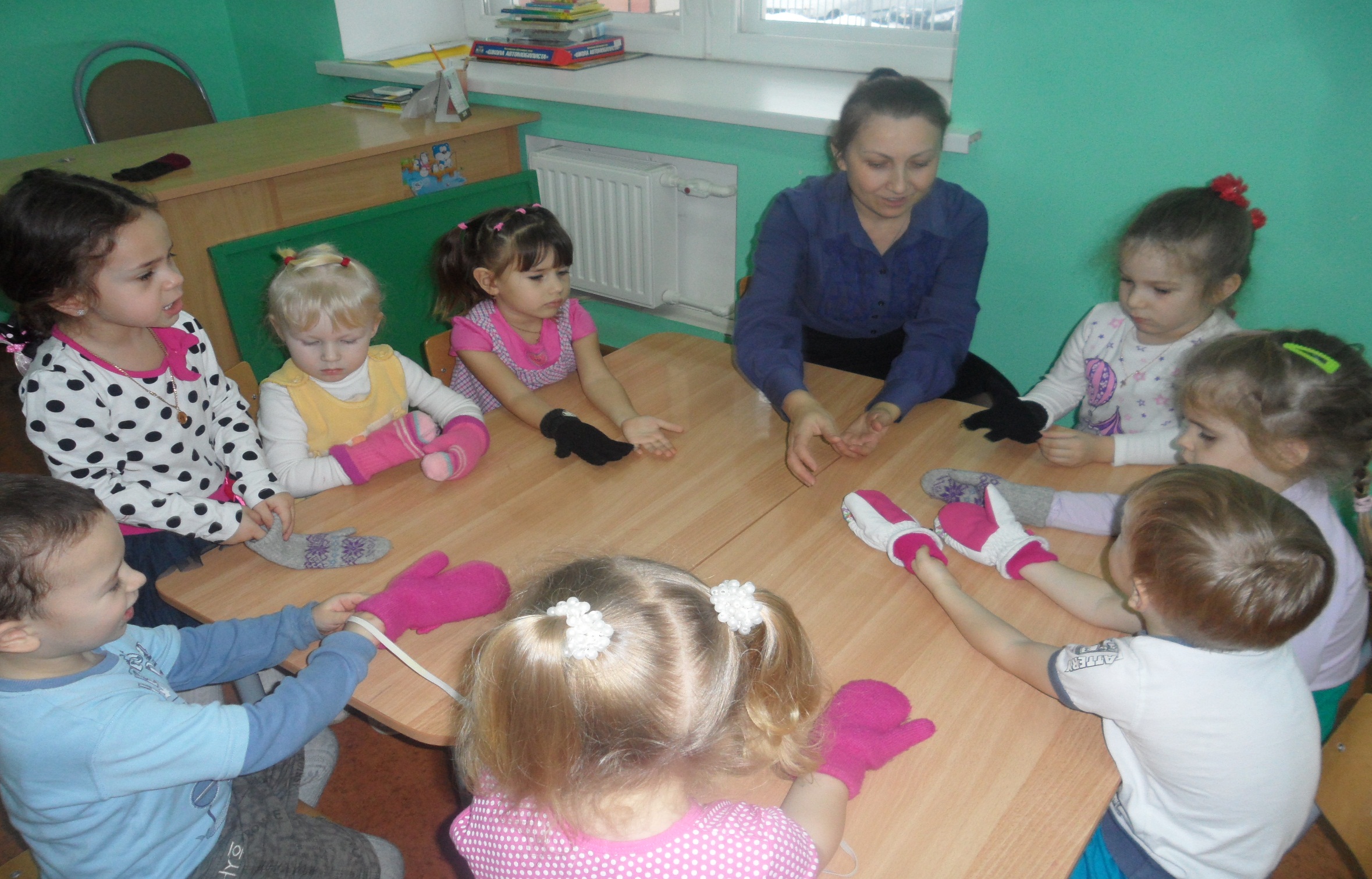 Рассматривание картины на зимнюю тематику
Цель: Воспитывать у детей культуру речи. Учить строить фразовую речь. Пополнять словарный запас о видах одежды (рукавичка)
Рассказ по картине
«Мальчик снеговика лепит в рукавичках»
«Мальчику не холодно, он оделся»
Чтение сказки«Рукавичка»
Цель Воспитывать интерес к художественной литературе. Развивать умение слушать художественное произведение. Развивать умение рассматривать иллюстрации в книге. Расширять знания детей о рукавичках.
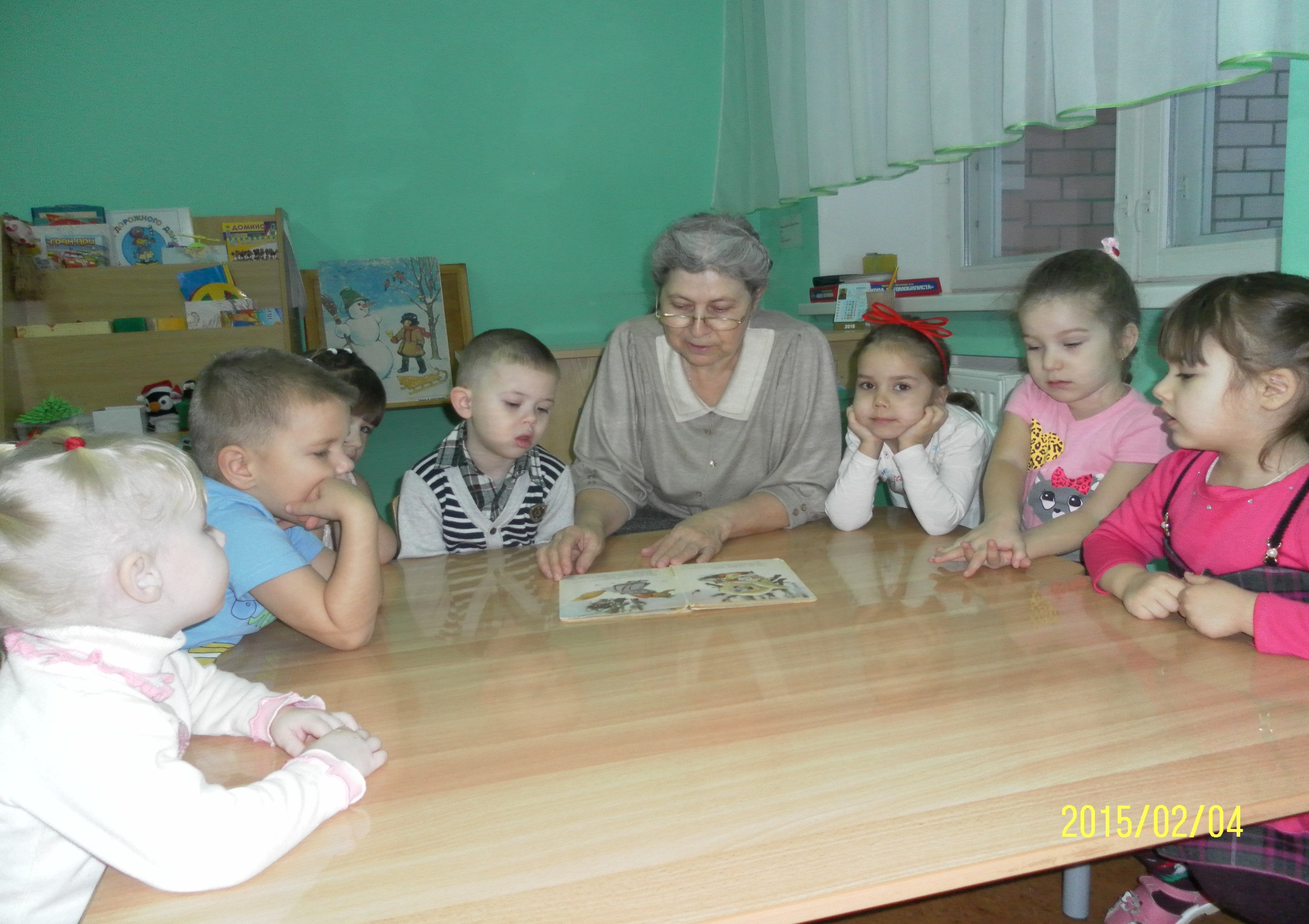 Рисование«Варежка Деда Мороза»
Цель: Учить детей рисовать красками узоры, располагать их в пределах контура. Развивать восприятие цвета. Закреплять знание цветов. Учить детей рассматривать готовые работы.
«Мы рисуем, мы стараемся, чтобы Дедушке Морозу рукавички понравились»
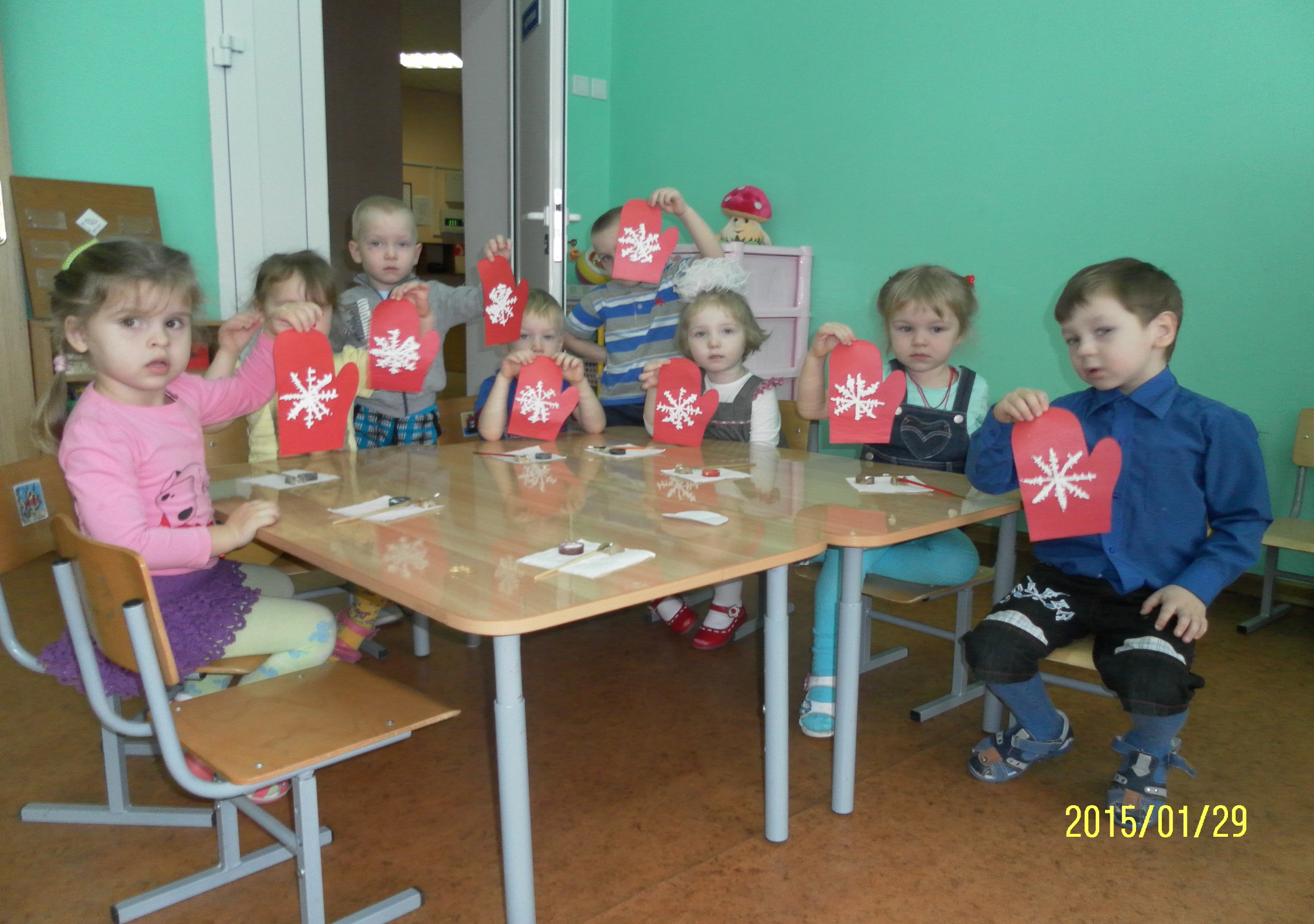 Познавательно- речевое.«Кто согреет наши ручки?»
Цель: Обогащать представления детей о предметах рукотворного мира. Продолжать знакомить детей с предметами рукотворного мира (варежками, перчатками). Обогащать сенсорную культуру, вводя новые знания о цвете, материале, назначении предметов одежды. Расширять словарный запас детей.
« Вот рукавички, вот перчатки. Они из трикотажа и из шерсти. Из шерсти для зимы, а из трикотажа для весны и осени».
Дидактическая игра: «Оденем Катю на прогулку»
Цель: Закрепить знания детей о названии предметов одежды, о последовательности процесса одевания на прогулку. Воспитывать заботливое отношение к кукле.
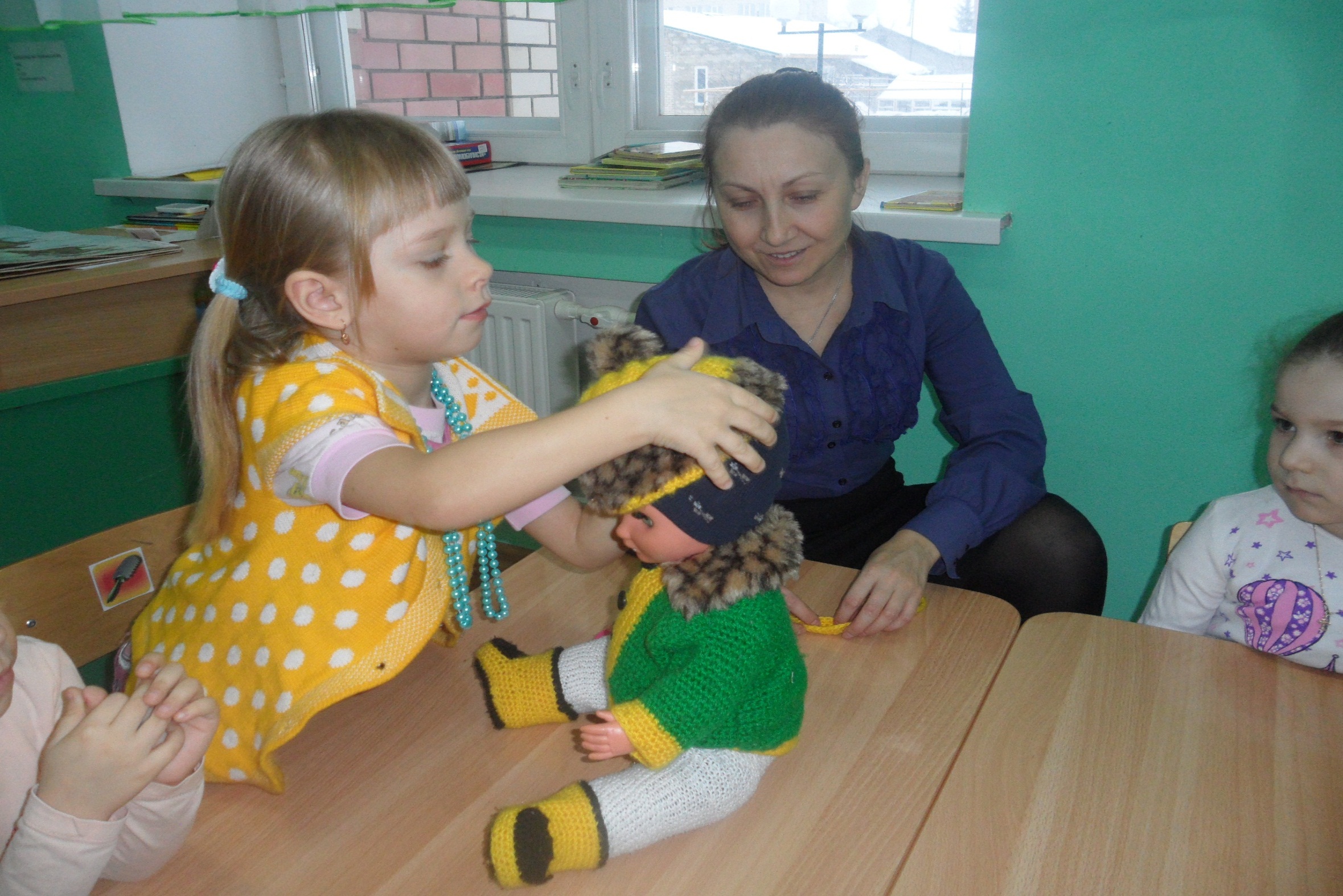 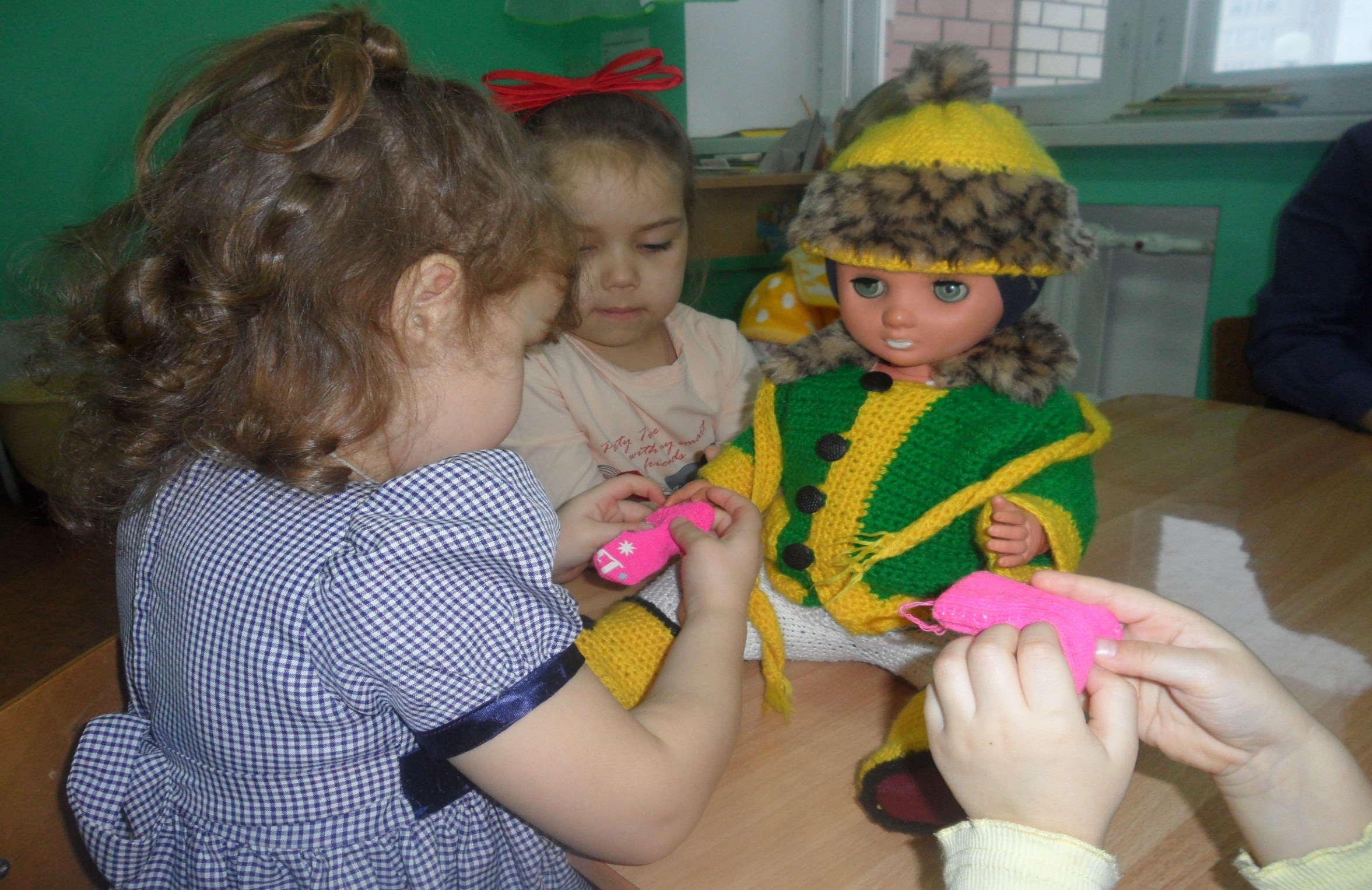 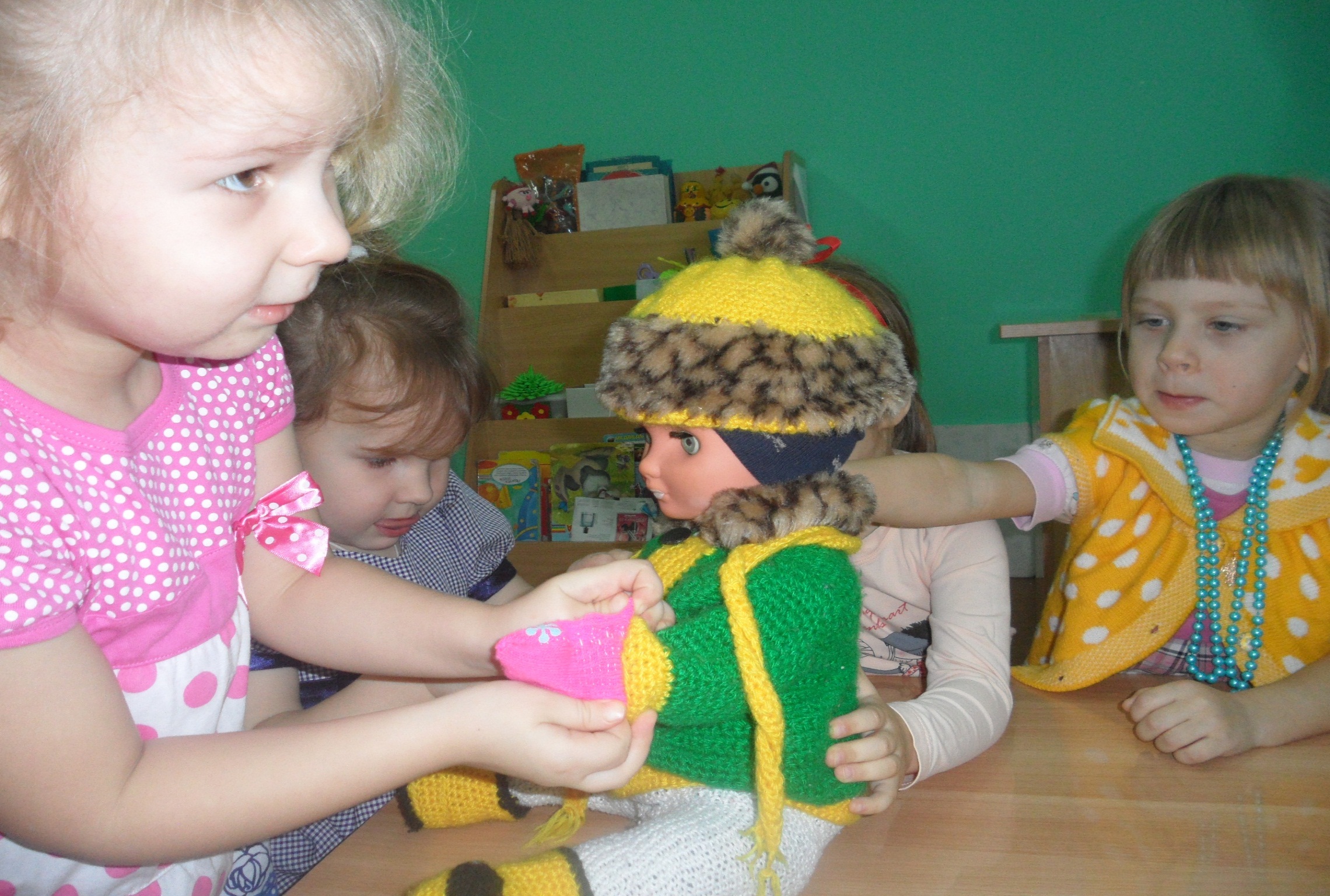 Дидактическая игра: «Найди пару»
Цель: Учить детей находить одинаковые формы, цвет в украшении. Употреблять в речи слова одинаковый, такой же.
« Мы немного постараемся и без пары не останемся»
Пальчиковая гимнастика: «Перчатка»Цель: Развивать мелкую моторику пальцев рук
Чтение стихотворения Н. Саконской «Где мой пальчик»
Итог проекта: Дети самостоятельно, с небольшой помощью взрослого, последовательно одеваются. Без подсказки взрослого кладут рукавички сушиться, объясняют для чего они это делают.